Clinical & Diagnostic Microbiology
Introduction to Microbiology
HISTORY OF MICROBIOLOGY
Marcus Taurentius Varro (116-27 BCE)
Minute animals, undetected by the human eye, grow in marshy areas.  They get inside the nostrils and “give rise to sudden distempers”
Fracastorius (16th Century)
Antonie van Leeuwenhoek (17th Century)
First to describe and draw microbes
Kircher (17th Century)
[Speaker Notes: Advances in applied microbiology /
 By Wayne W. Umbreit, Allen I. Laskin, Joan W. Bennett, Geoffrey M. Gadd 
Pgs 333-334

Fracastorius:
In 1546 he proposed that epidemic diseases are caused by transferable tiny particles or "spores" that could transmit infection by direct or indirect contact or even without contact over long distances. In his writing, the "spores" of disease may refer to chemicals rather than to any living entities.
"I call fomites [from the Latin fomes, meaning "tinder"] such things as clothes, linen, etc., which although not themselves corrupt, can nevertheless foster the essential seeds of the contagion and thus cause infection."[1]
His theory remained influential for nearly three centuries, before being displaced by germ theory.[2]

Leeuwenhoek is credited with being the first to see microbes with his primitive microscopes
Kircher, a Jesuit priest, described “worms” invisible to the human eye abounded with innumberable multitude in a mixture of vinegar and milk—could have been first description of bacteria, but he didn’t draw pictures, and he was a strong believer in spontaneous generation.]
HISTORY CONT.
Disproval of Spontaneous Generation
Francesco Redi
Germ Theory of Disease 
Germs cause disease, not vapors
Louis Pastueur
[Speaker Notes: To disprove Spontaneous generation, Francesco Redi did an experiment with three jars:
1. jar with meatloaf, tightly sealed: no maggots
2. jar with meatloaf covered with gauze: maggots on gauze
3. jar with meatloaf uncovered: maggots in meat

He exposed freshly boiled broth to air in vessels that contained a filter to stop all particles passing through to the growth medium: and even with no filter at all, with air being admitted via a long tortuous tube that would not pass dust particles. Nothing grew in the broths, therefore the living organisms that grew in such broths came from outside, as spores on dust, rather than being generated within the broth.]
Redi’s Experiment
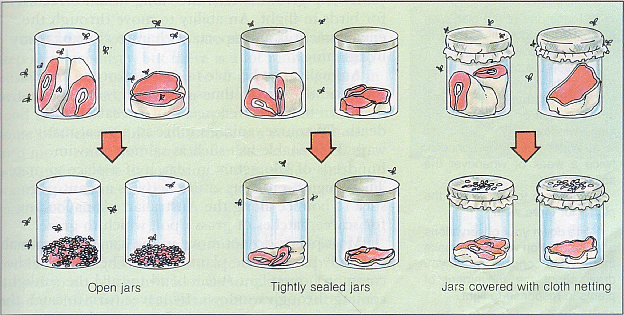 Schematic for Redi's Experiment
[Speaker Notes: To disprove Spontaneous generation, Francesco Redi did an experiment with three jars:
1. jar with meatloaf, tightly sealed: no maggots
2. jar with meatloaf covered with gauze: maggots on gauze
3. jar with meatloaf uncovered: maggots in meat

He exposed freshly boiled broth to air in vessels that contained a filter to stop all particles passing through to the growth medium: and even with no filter at all, with air being admitted via a long tortuous tube that would not pass dust particles. Nothing grew in the broths, therefore the living organisms that grew in such broths came from outside, as spores on dust, rather than being generated within the broth.]
Louis Pasteur
Fermentation
Occurs as a consequence of the actions of microorganisms
Formation of alcohol or acetic acid in grape juice to form wine or vinegar.
Louis Pasteur
PASTEURIZATION
Method of prevention of spoilage
Utilizes heating
Used for liquid food products (milk, wine, beer)
[Speaker Notes: For centuries wine was produced and enjoyed with little thought for and no true understanding of its underlying science, wine evolved through "spontaneous generation," as far as anyone knew. French chemist Louis Pasteur, among many discoveries relating to his germ theory of diseases, first proposed and proved, in 1857, that wine is made by microscopic organisms, yeasts. This led to the discovery and development of different yeast types and properties and ultimately to better hygiene, less spoilage, and greater efficiency in wine production.]
VACCINES
1778 JENNER’S COWPOX OBSERVATION
PASTEUR’S MAJOR CONTRIBUTION
1ST VACCINE WITH CHICKEN CHOLERAE
DISCOVERED HOW TO ATTENUATE BACTERIA
[Speaker Notes: In the summer of 1880, he found a vaccine by chance. Chamberland had inoculated some chickens with chicken cholera germs from an old culture that had been around for some time. The chickens did not die. Pasteur asked Chamberland to repeat what he had done but with a fresh culture of chicken cholera germs. Pasteur reasoned that a new culture would provide more potent germs.

Two groups of chickens were inoculated; one that had been given the old culture and one group that had not. Those chickens that had been given the old culture survived, those that had not died. The chickens that had been inoculated with the old culture had become immune to chicken cholera. Pasteur believed that their bodies had used the weaker strain of germ to form a defence against the more powerful germs in the fresher culture.

In April 1881, Pasteur announced that his team had found a way to weaken anthrax]
VACCINE ATTENUATION:
Process of reducing virulence
Several ways to accomplish attenuation: Vaccine attenuation
Grow in a host other than what the organism is used to (cell culture adaptation) (MMR, Chickenpox, rotavirus)
Use part of the organism
Piece of a virus (HPV and Hep B vaccines)
Use the toxin from the bacteria
Treat the toxin with a chemical to inactivate it.
Inactivated toxins are called “toxoids”
Use the polysaccharide coating (Hib, pneumococcal, meningococcal vaccines)
Inactivate the virus (polio shot, hep A, flu)
JOSEPH LISTER
ASEPTIC TECHNIQUE
CHEMICAL INHIBITION OF INFECTION DURING SURGERY
FATHER OF ANTISEPTIC SURGERY
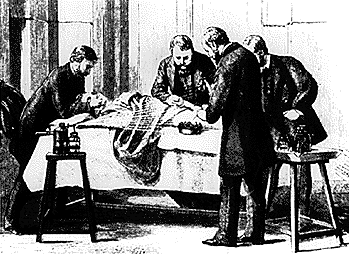 ROBERT KOCH
KOCH DISCOVERED:
	Bacillus anthracis 
	Mycobacterium tuberculosis
	Vibrio cholera
	Koch also played an important role in the development of the use of agar as solid medium. He also invented nutrient broth and nutrient agar.

Koch’s Postulates:
A series of proofs to verify The Germ Theory of Disease
[Speaker Notes: Robert Koch was the first scientist to devise a series of proofs used to verify the germ theory of disease.[1] Koch's Postulates were first used in 1875 to demonstrate anthrax was caused by the bacterium Bacillus anthrasis. These postulates are still used today to help determine if a newly discovered disease is caused by a microorganism.]
Koch’s Postulates
A given organism must be present in ever case of a given infectious disease.

The microorganism can be isolated from specimens with that disease state.
Koch’s Postulates
Inoculation of the isolate into a susceptible animal produces a similar disease.

The same organism that is associated with the disease state can be recovered from representative specimens from the experimentally infected animal.
CHRISTIAN GRAM
IN1884 DEVELOPED IMPORTANT STAINING METHOD
STILL MOST WIDELY USED STAINING TECHNIQUE
CLASSIFICATION
KINGDOM -PROKARYOTE(BACTERIA)
PHYLUM / DIVISION 
CLASS
ORDER (-ALES) 
FAMILY (ACEAE) 
TRIBE (-EAE)
GENUS
SPECIES
CLASSIFICATION CRITERIA OF MICROORGANISMS IN THE MICROBIOLOGY LAB.
MORPHOLOGY
CULTURAL CHARACTERISTICS
BIOCHEMICAL CHARACTERISTICS
CHEMICAL AND GENETIC COMPOSITION
MOTILITY
KINGDOM (PROKARYOTES)
UNICELLULAR MICROBE
MOST HAVE CELL WALL
REPRODUCE ASEXUALLY
MOST ARE SMALLER THAN EUKARYOTES
PROKARYOTES CONT’D
PROKARYOTE
NO ORGANIZED NUCLEUS
NO MITOSIS
NO MITOCHONDRIA, CHLOROPLASTS, GOLGI COMPLEX, ENDOPLASMIC RETICULUM
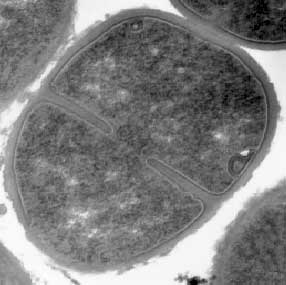 BACTERIAL STRUCTURE
CELL WALL-RIGIDITY
CELL MEMBRANE
OSMOTIC BALANCE
TRANSPORT OF SOLUTES
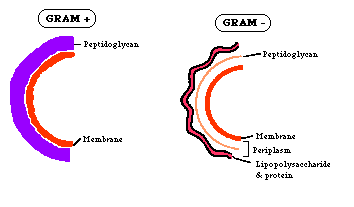 BACTERIAL STRUCTURE
CYTOPLASM

CYTOPLASM- INTERNAL TO CELL MEMBRANE

CONTAINS NUCLEAR MATERIAL, ENZYMES, WATER, ETC.
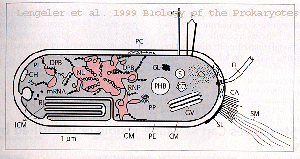 BACTERIAL SURFACE STRUCTURES
CAPSULE
ANTIPHAGOCYTIC
GLYCOCALYX
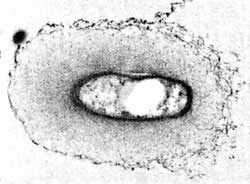 BACTERIAL SURFACE STRUCTURES CONT’D
FLAGELLA
A:MONOTRICHOUS
B: LOPHOTRICHOUS
C: AMPHITRICHOUS
D: PERITRICHOUS
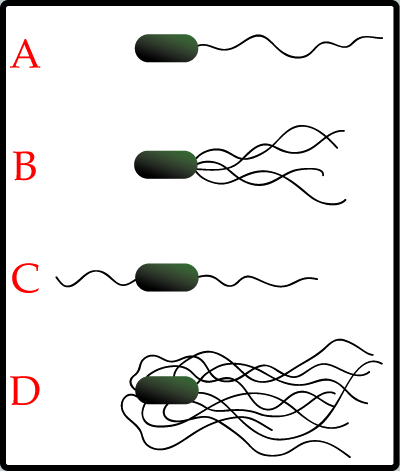 BACTERIAL SURFACE STRUCTURE
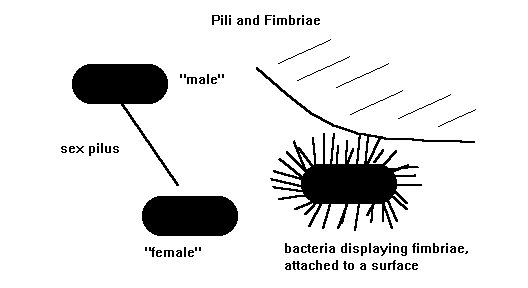 PILI/FIMBRIAE

SOMATIC-attachment to cells
CONJUGAL/SEX-exchange of genetic material during conjugation
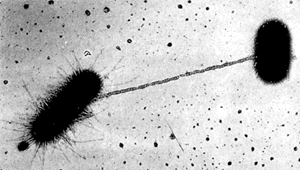 BACTERIAL STRUCTURE
ENDOSPORES
DIPICOLINIC ACID (helps in dehydrating the cell)
RESISTANCE
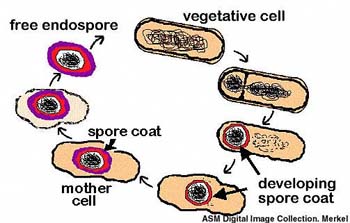 Microscopic Morphology
Arrangement
Diplococci
Chains
Tetrads
Clusters
Packets of 8
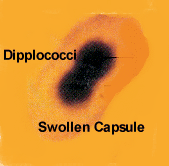 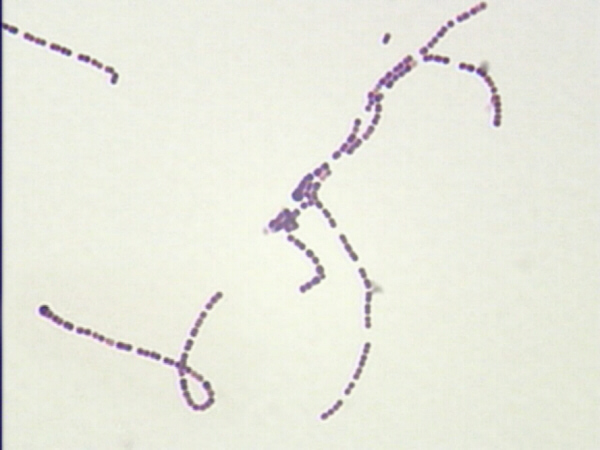 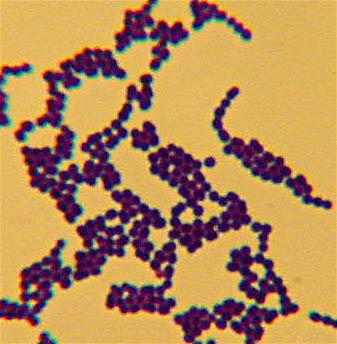 Microscopic Morphology
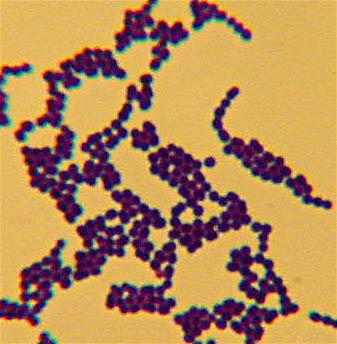 Shape
Coccus
Bacillus
Spirillum
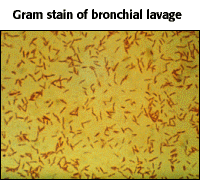 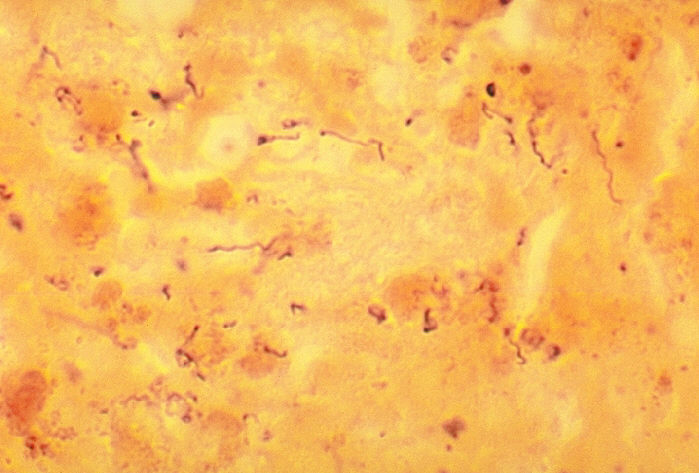 Roles of Microbes in the Biosphere
Microbes Contribute
Nitrogen to Plants
Decompose dead plants and animals
Convert substances into nutrients
Degrade environmental substances
Destructive
Spoilage
Disease
Role of Enzymes
Organic Catalysts
Uptake and Use of Raw Materials
Synthesis 
Degradation
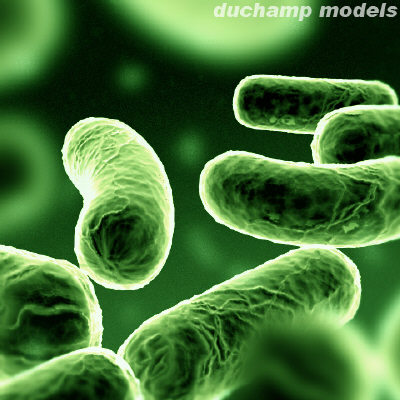 Role of Enzymes
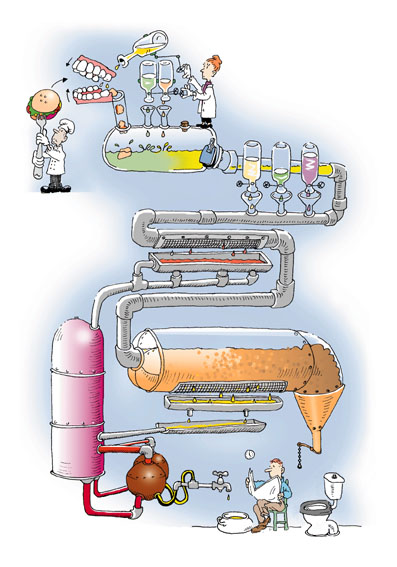 Constitutive or Inducible
Clinical and Medical Uses
Physical Growth Requirements
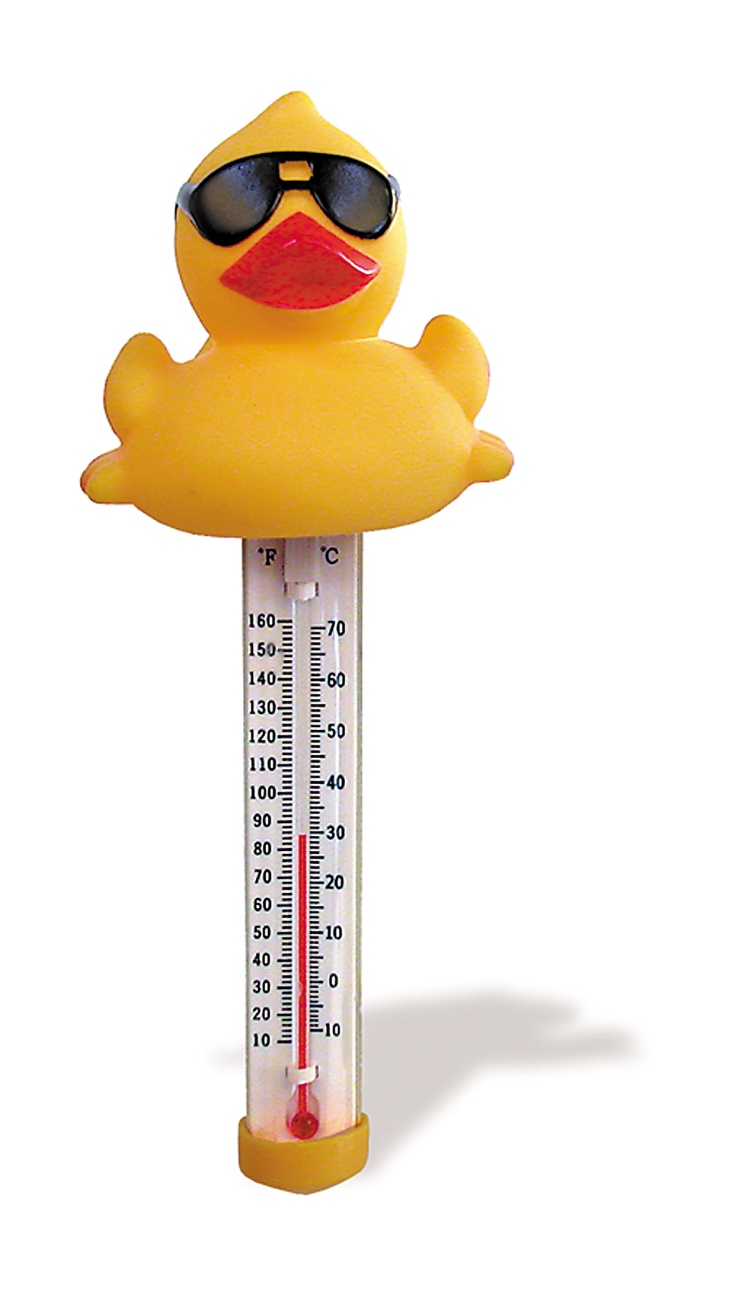 Temperature
Psycrophile: 5-30oC      
Mesophile: 25-40oC    (optimum 35-37oC)
Thermophile:        45-60oC
Physical Growth Requirements
pH
Most bacteria grow between pH 6.5 - pH 7.5
Very few can grow at  below pH 4.0
many foods, such as sauerkraut, pickles, and cheeses are preserved from spoilage by acids produced during fermentation
Physical Growth Requirements
Respiratory Requirements
Strict aerobe: unable to grow in the absence of oxygen
Obligate Aerobe: require oxygen. Most bacteria are aerobic.
Microaerophile: requires oxygen, but in amounts lower than the atmospheric level (<20%).
Facultative anaerobe: can grow with or without oxygen.
Obligate Anaerobe: unable to grow in the presence of oxygen.
Nutrient Requirements
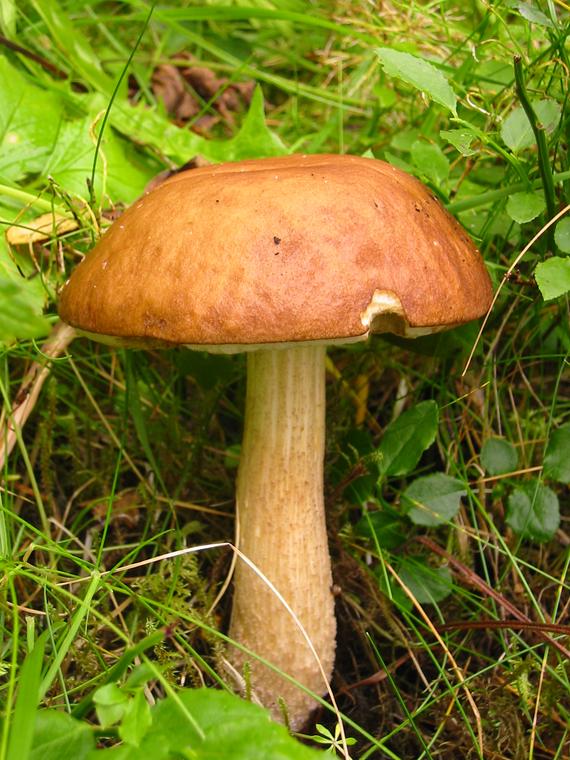 Chemosynthetic
Heterotrophs
Saprophytic
Parasitic
Mutualistic
Stains
Bacterial
GRAM STAIN
Crystal Violet
Gram’s Iodine (mordant)
Acetone
Safranin
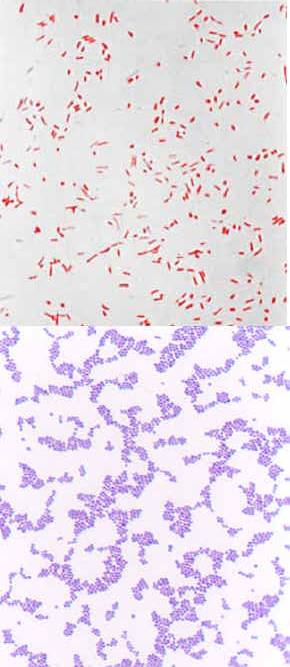 Stains
Mycobacteria
Kinyoun’s Carbolfuschin
Basic Fuschin
3% Acid Alcohol
Methylene Blue
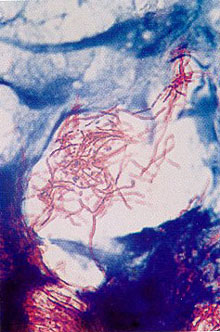 Special Stains
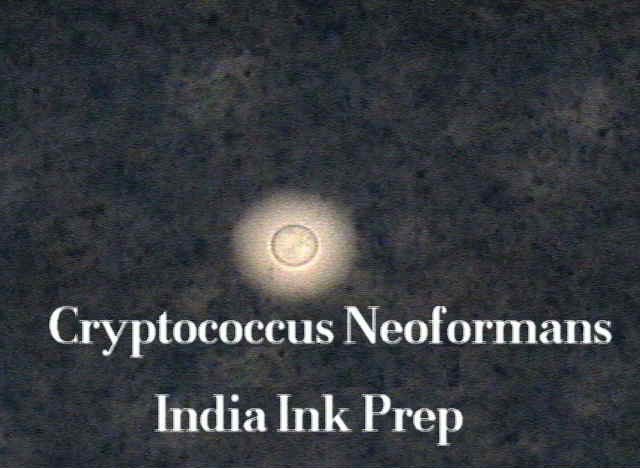 Capsule
India Ink
Flagella Stain - Leifson
Basic Fuschin with Tannic Acid
Endospore
Malachite Green
Safranin
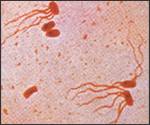 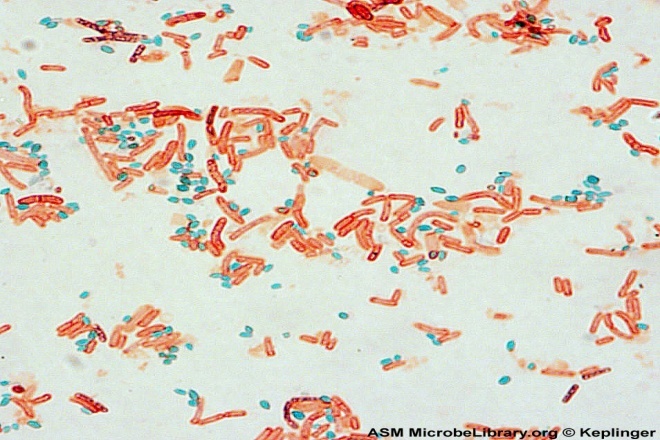 Special Stains
CAPSULE – INDIA INK
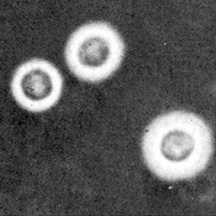 Special Stains
FLAGELLA STAIN – LEIFSON
BASIC FUCHSIN WITH TANNIC ACID
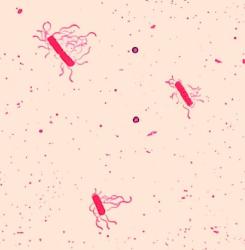 Special Stains
ENDOSPORE
MALACHITE GREEN
SAFRANIN
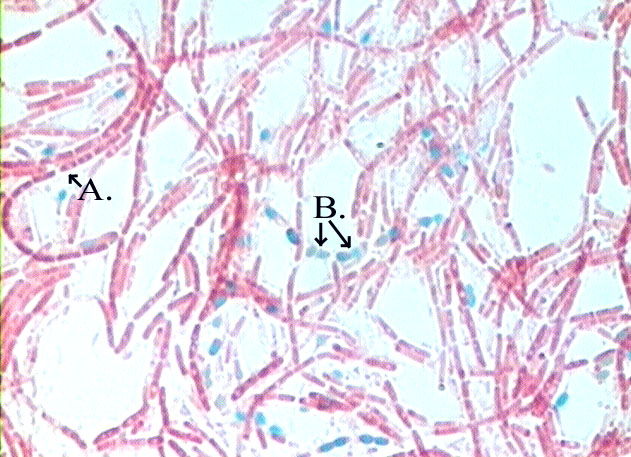 Fluorescent Stains
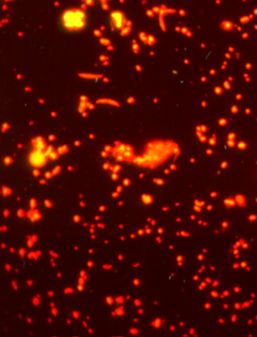 Acridine Orange
Bacteria

Calcofluor White
Fungus
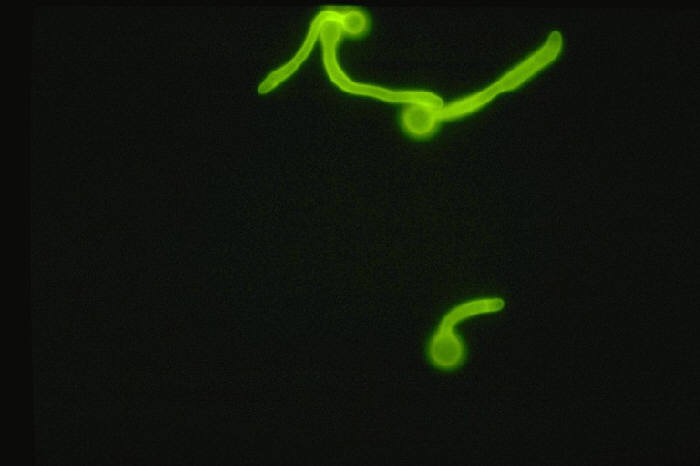 Fungi and Parasite Stains
Periodic Acid Schiff (PAS)
Gomori Methamine Silver Stain (GMS)
Giemsa: parasites, inclusion bodies
Trichrome
Agar Ingredients
Agar
solidifier
Nutrients
Buffers
To maintain pH
Monopotassium Phosphate: KH2PO4
Dipotassium Phosphate: K2HPO4
Agar Ingredients
Inhibitors
Selective
e.g., dyes, bile salts, antibiotics
Indicators
Types of Media
Enriched 
Grows most bacteria
Blood Agar, Chocolate Agar
Selective	
Selects for a specific population
Using an inhibitor
MacConkey, Mannitol
Types of Media
Differential
Differentiates between like organisms
Using an indicator
 MacConkey, Chromagar
Other Types of Media
Media used for bacterial ID
	e.g., TSI, Citrate, MIO, Urea
BROTH : backup for culture
	e.g., Thioglycollate Broth
Enrichment Broth: increases the growth of small number of organisms
    e.g., Selinite Broth, Blood Culture
TYPES OF MEDIA RECAP
ENRICHED - CHOCOLATE, BAP, TSA
SELECTIVE - MAC, MANN
HIGHLY SELECTIVE - HE, ML
DIFFERENTIAL
ENRICHMENT
BIOCHEMICAL TEST MEDIA
LIQUID MEDIA
Reproduction and Growth
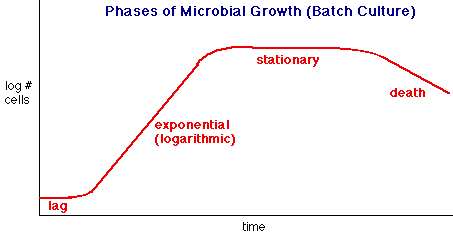 Reproduction and Growth
Lag
No growth
Preparing enzymes, etc.
Log
Growth faster than death
Metabolically active
Time to study bacteria
Reproduction and Growth
Stationary
Number of organisms dying equals number that are growing
Death
Death greater than growth
How to Identify Bacteria
Cultural Morphology
SIZE
SHAPE
MARGIN
ELEVATION
PIGMENTATION
Optical Features
OPAQUE
TRANSLUCENT
OPALESCENT
METALLIC SHEEN
FLUORESCENCE
How to Identify Bacteria
CONSISTENCY
ODOR
APPEARANCE IN BROTH
MICROSCOPIC MORPHOLOGY
CULTURAL MORPHOLOGY
PHYSIOLOGICAL REQUIREMENTS
ANTIGENS
HABITAT/SOURCE
DNA TYPING
Physical Control of Bacteria: Sterilization
Heat
Dry
    Oven
Moist
AUTOCLAVE
FRACTIONAL STERILIZATION
INSPISSATION - LOWENSTEIN-JENSEN
BOILING WATER
PASTEURIZATION
STERILIZATION- TIMED TO KILL SPORES
Process whereby all forms of microbial life including spores are killed. (Kills vegetative cells)

DRY HEAT (OVEN)
    - 1 HR AT 175-180C
    -  1 ½ HR AT 165-170C
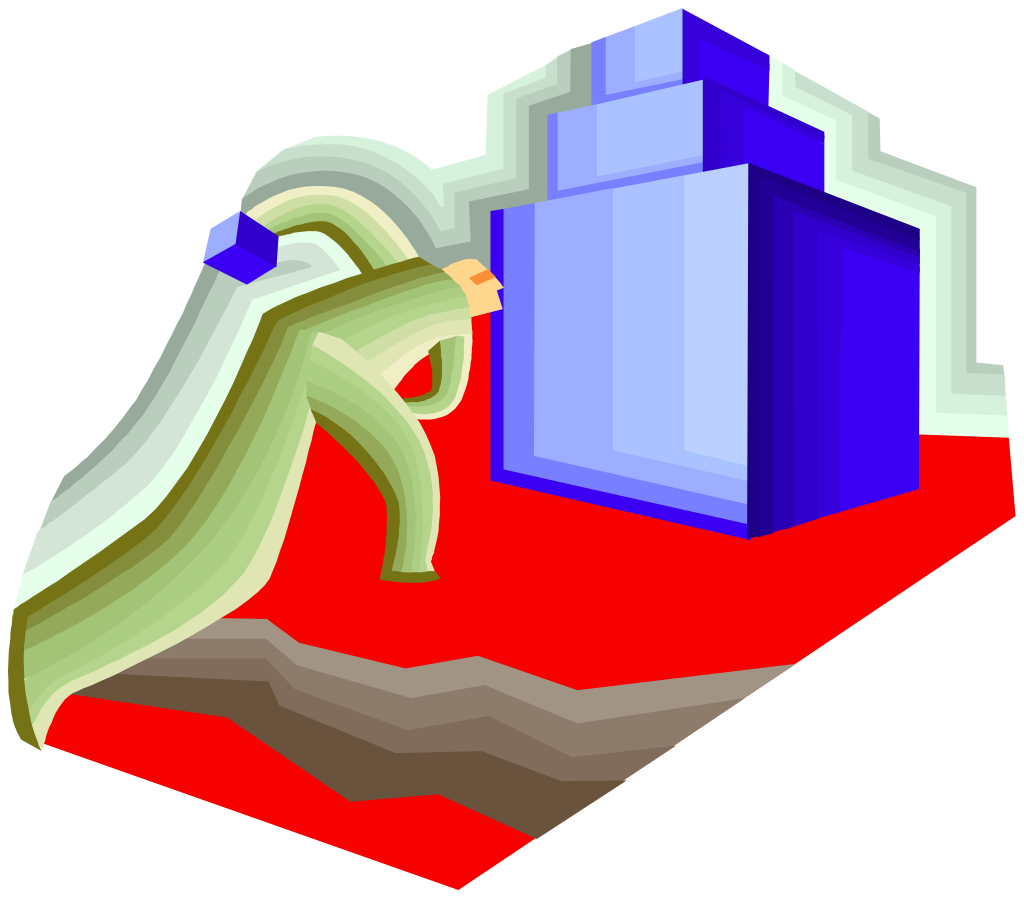 STERILIZATION CONT.
AUTOCLAVE 
High pressure device used to allow the application of moist heat above the normal-atmosphere boiling point of water
SOP - 121C, 15 LB. 15 MIN
QC WITH GEOBACILLUS STEROTHER-MOPHILUS
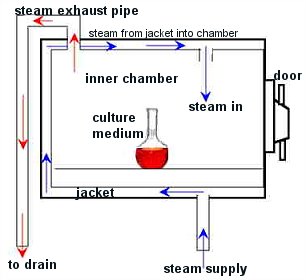 STERILIZATION CONT.
ETHYLENE OXIDE
	- used to sterilize prepackaged laboratory equipment that is otherwise destroyed by heat (e.g., plastic Petri dishes)

FILTRATION
SUCTION PUMP SHOWN HERE
MILIPORE (0.22m)
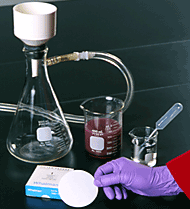 Physical Control of Bacteria
Autoclave
Steam under pressure
Hotter than boiling water
Combined gas law
Better penetration
Fractional Sterilization
Substances degraded at >100oC
Steam Used
[Speaker Notes: Bacteria are killed, spores remain.  Spores germinate after several days and are then killed by subsequent heating.]
Physical Control of Bacteria
Inspissation
Thickening by dehydration
Lowenstein-Jensen Media
Milk and egg media
Pasteurization
Does not rid substance of all bacteria
Gets rid of pathogens
Physical Control of Bacteria
Cold
Storage
Dessication, Lyophilization 
Osmotic Pressure
Radiation
UV Light
Sonification
Filtration
Chemical Control of Bacteria
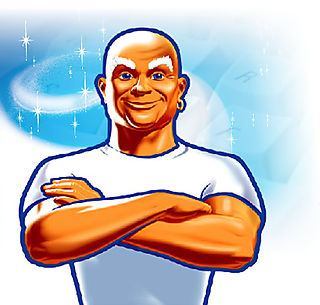 Disinfectant
Antiseptics
Sanitizers
Chemical Control of Bacteria
Phenol
O-Cresol
Hexyl-Resorcinal
Denatures Protein, Damages Cell Membrane
carcinogenic
Alcohol
Ethanol
Coagulates Protein
Chemical Control of Bacteria
Halogens
Iodine
Chlorine
Acts against proteins, oxidizers
Heavy Metals
Silver Nitrate
Copper Sulfate
Precipitates Proteins
Chemical Control of Bacteria
Dyes
Detergents and Soaps 
Destroys lipid membranes
Hydrogen Peroxide
oxidizer
Acids and Bases
Cessation of metabolism
Gases
Ethylene Oxide
Formaldehyde
Specifications of an Ideal Disinfectant
Toxic at low concentration
Stored at room temperature but effective at body temperature
Soluble in Water
Non-Toxic to man or beast
Stable
Non-Corrosive
Inexpensive
Factors Influencing Antimicrobial Action
Concentration
Time of Exposure
Number of Organisms
Vegetative Cell or Spore
Presence of extraneous protein
Temperature
Mode of Action
Cell wall disruption
Alteration of cell permeability
Alteration of nuclear material or protoplasm
Inhibition of protein synthesis